1
別添１
【料金公表】および【ＳＢメータと警報器連動遮断】の状況調査結果について
一般社団法人　全国ＬＰガス協会
１．料金公表状況調査について
2
【調査の目的】
「ガス料金公表状況」に関しましては、全Ｌ協が定めるＬＰガス販売指針において従前より事業者に要請していましたが、電力・都市ガスの小売全面自由化を踏まえ、平成２９年には国の取引適正化指針ガイドラインにおいても要請されたところであります。
しかしながら、資源エネルギー庁が過去２回事業者に対して料金表の公表状況調査を行ったところ、その調査へ回答した事業者からの回収率は６６．８％と低い状況でありました。
今回の調査は、ＬＰガス業界として他のエネルギーとの競争の中、お客様に選ばれるエネルギーの提供となるために必要となる「料金の透明化」を促す一環として調査を実施いたしました。
【過去の経産省の調査および今回調査結果の概要】
※　今回の協会調査の調査総数が多いのは事業所ごとに調査を実施したことによる。
【　参　考　】経産省が実施の料金公表調査の結果（2017年）
3
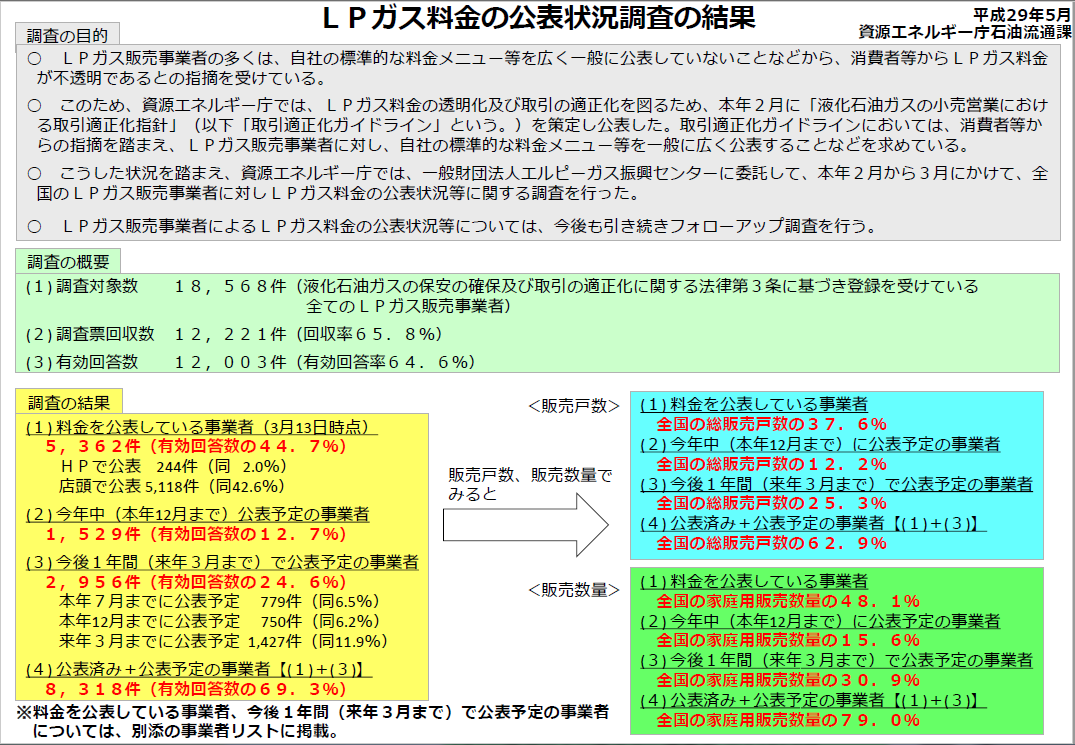 【　参　考　】経産省が実施の料金公表調査の結果（2018年）
4
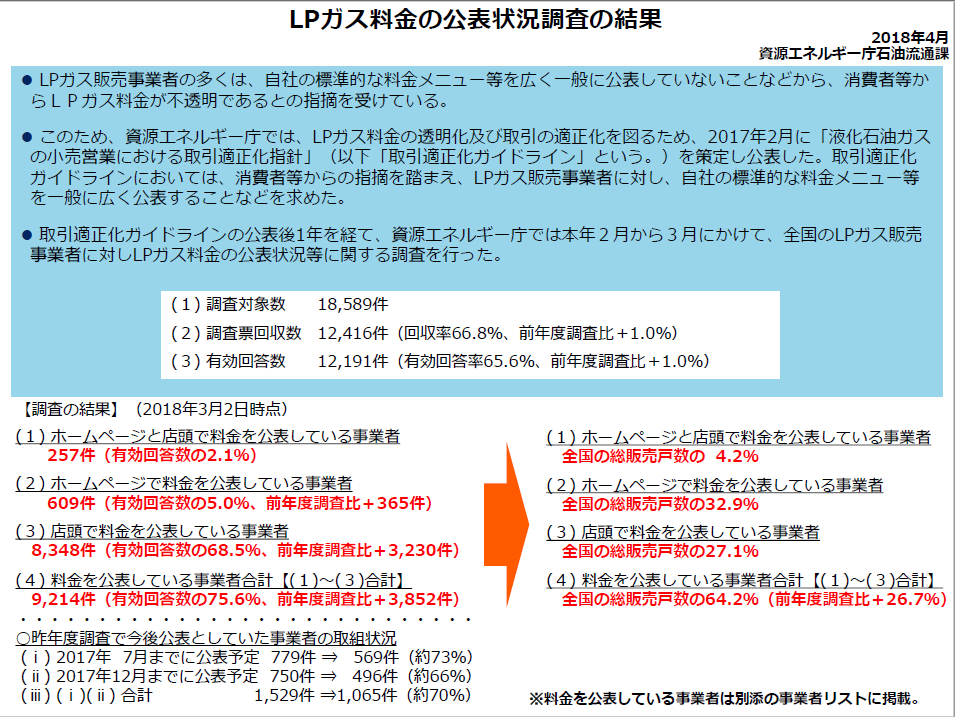 ２．ＳＢメーターとガス警報器の連動遮断の実施状況について
5
【調査の目的】
「ＳＢ（ＥＢ）メーター設置先ガス警報器連動遮断」につきましては、全Ｌ協が進める「ＬＰガス快適生活向上運動」の目標の一つであるＢ級事故ゼロ達成に向けて、Ｂ級事故発生率の高い業務用の事故防止に効果的な対策を保安委員会で検討し、自主保安運動の具体的な取り組みの最上位に新たに【事故防止重点取組事項】を追加し、業務用での設置が多いＳＢメーター（４～１６号メーター）の消費先でのガス警報器とガスメータの連動の促進（ＤＡアダプタ使用の防止）に取り組んでいくことになりました。今回の調査は事故防止重点取組事項の全国展開を図るための現状把握の一環として行いました。
【今回調査結果の概要および今後の取り組みについて】

１．ＳＢメーターの設置数　　　　　　　　　　　　７７３，６０３戸

２．上記のうち、ガス警報器が設置されている件数　５６３，７１５戸（７２．９％）

３．ガス警報器設置先のうち、連動遮断実施数　　　２７７，００５戸（４９．１％）

屋内にガス機器の無い消費先等を除き、行政の要請や自主保安の観点からＳＢメーターは、ガス漏れ警報器との連動遮断が原則となっている。

しかしながら、今回の調査において判明した業界の実態は、５０％を切るという結果であった。

今後、自主保安運動の柱の一つとして、毎年定例的な調査を実施し、会員事業者の保安意識の高揚および当該物件におけるガス警報器連動遮断率の上昇を図ることで、業務用の事故防止に効果的に取り組んでいきたい。